SPOTS
[Speaker Notes: Figure 4-128 Thrombosed internal jugular vein. On the enhanced computed tomography image, the left internal jugular vein (arrow) fails to fill with contrast. The lumen is hypodense. Surrounding soft tissue planes are preserved, indicating a lack of radiologically evident inflammation. The tubular configuration of the lesion, established with several contiguous slices, confirms the diagnosis. Internal carotid arteries (C), right internal jugular vein (J).]
[Speaker Notes: Figure 4-129 Nonspecificity of hypodense thyroid lesions on computed tomography images. A: A relatively low-attenuation mass (arrows) resulting from nodular hyperplasia is seen in the right lobe of the thyroid gland; common carotid artery (C); internal jugular vein (J); left lobe of thyroid (Th). B: Another patient presents with a similar appearing low-attenuation nodule (arrow), due to metastatic adenocarcinoma, within the right lobe of the thyroid gland; carotid artery (C); jugular vein (J).]
[Speaker Notes: Figure 4-130 Parathyroid cyst. A large, low-attenuation mass (M) displaces the trachea (T) to the right, and the left common carotid artery (arrow) and internal jugular vein (arrowhead) to the left; scalenus anterior muscle (S). Preoperative diagnosis was a thyroid cyst. No clinical manifestations of parathyroid hyperfunction were present.]
Proton densityâ€“weighted (A) and T2-weighted (B) magnetic resonance images
[Speaker Notes: Figure 4-131 Tornwaldt cyst. Proton densityâ€“weighted (A) and T2-weighted (B) magnetic resonance images demonstrate a hyperintense midline nasopharyngeal cystic mass (arrows).]
[Speaker Notes: Figure 4-135 Total laryngectomy. T1-weighted sagittal magnetic resonance image demonstrating the typical appearance of a total laryngectomy. The larynx, with its characteristic imaging landmarks, has been removed. The neopharynx is collapsed (arrowheads) and a tracheostomy is evident (arrow).]
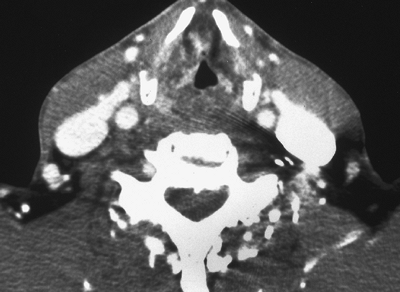 Post- Radiation
[Speaker Notes: Figure 4-137 Radiation-induced soft tissue changes and sialadenitis. Enhanced computed tomography in a patient receiving radiation to the right neck. The subcutaneous fat of the right neck is edematous and stranded (arrows), the platysma is thickened (arrowheads), and the right submandibular salivary gland (asterisk) is enlarged and enhanced. Compare to the nonradiated left neck

Figure 4-138 Radiation-induced laryngeal edema. Enhanced computed tomography image demonstrates symmetric supraglottic swelling, irregular enhancement, and airway narrowing following radiation therapy for glottic carcinoma.]
[Speaker Notes: Figure 5-4 A: Postcontrast enhanced computed tomography (CT) in a 68-year-old man with a history of renal cell carcinoma. CT was performed because of a questionable nodule on chest radiography. Lung window shows a smooth, well-circumscribed nodule in the right lower lobe. B: Soft-tissue window clearly shows central fat attenuation. The combination of smooth borders and fat attenuation are diagnostic of a pulmonary hamartoma]
[Speaker Notes: Figure 5-13 A 58-year-old man with idiopathic interstitial fibrosis (usual interstitial pneumonitis). A: Routine 5-mm-thick image through the lower lobes shows the characteristic honeycombing and irregular septal lines with a basilar and peripheral predominance. Arrow denotes a questionable area of ground glass. B: 1-mm reconstruction through this region (high-resolution computed tomography technique) shows that the area of ground glass (arrow) simply represented volume averaging of irregular septal lines and walls of the honeycomb cysts.]
[Speaker Notes: Figure 5-16 A 45-year-old man with lymphangioleiomyomatosis (LAM) and pulmonary hypertension. Volumetric contrast-enhanced study was performed to evaluate the underlying interstitial disease and to exclude pulmonary embolism as a cause for pulmonary hypertension. A: Axial image shows the well-defined cysts characteristic of LAM. B, C: Sagittal and coronal images show the vertical distribution of disease.]
[Speaker Notes: Figure 5-17 A 78-year-old woman with a left lower lobe spiculated nodule. A: Initial 5-mm lung window shows the spiculated lesion that could represent a bronchogenic neoplasm. B: 5-mm soft-tissue window does not aid in narrowing the differential diagnosis. The mass appears to be soft tissue in attenuation. C: Targeted 1-mm reconstruction clearly shows fat (arrow) within the lesion. The spiculated nature of this fat-containing lesion is diagnostic for lipoid pneumonia.]
[Speaker Notes: Figure 5-18 A 39-year-old with hemorrhagic bronchogenic cyst. A: Axial image shows the subcarinal mass (M) with contents slightly higher in attenuation than simple fluid. B, C: Coronal multiplanar reconstructions (MPR) show the subcarinal mass (M), which abuts the left atrium (LA). In this case, the MPR images allowed for greater confidence in the preoperative diagnosis of a bronchogenic cyst (see Fig. 5-2).]
[Speaker Notes: Figure 5-19 A 42-year-old man with tracheobronchopathia osteochondroplastica (TPO). A, B: Axial images show the classic high-attenuating nodularity of the chondrus portion of the trachea. The diagnosis can be made from these axial images. C, D: Coronal and sagittal multiplanar reconstruction images better delineate the craniocaudal extent of disease.]
[Speaker Notes: Figure 5-23 A 53-year-old woman with stridor from prior intubation injury. A: Axial image clearly shows the area of tracheal stenosis. B: Volume-rendered virtual bronchoscopy with caudal perspective shows the area of stenosis (white arrow). These images can be useful in communicating the abnormality to the referring bronchoscopist. C: Virtual bronchographic image clearly shows the stenosis. These images are effective in delineating the entire trachea in one coronal image.]
[Speaker Notes: Figure 5-25 A 46-year-old woman with a right lower lobe carcinoid tumor. A: Axial image shows the tumor, which has an endobronchial component. B: Coronal obliqueâ€“multiplanar reconstruction shows the enhancing mass (M). C: Coronal minimum intensity projection images (MinIP) shows the bronchial cut-off much better than the MPR does. The mass (M) is much harder to see, a potential pitfall of the MinIP technique.]
[Speaker Notes: Figure 5-27 A 22-year-old baseball pitcher with thoracic outlet syndrome. A: Maximum intensity projection magnetic resonance imaging angiography images using 20 mL gadolinium with the arms down do not show any abnormality. B: With the arms up, an additional 20 mL of gadolinium show a focal stenosis in the left subclavian artery indicative of thoracic outlet syndrome.]
[Speaker Notes: Figure 5-28 A 51-year-old man with left ventricle thrombus. A, B: Axial and coronal black blood images showing the thrombus (C) within the left ventricle. C, D: Axial and oblique True FISP bright blood images confirm the clot (C). Arrow shows the normal mitral valve in D. With gating, normal anatomy is nicely shown with this technique.]
[Speaker Notes: Figure 5-49 Saber sheath configuration of the trachea (T) characterized by increased anteroposterior diameter and narrow transverse diameter. This condition is usually seen in patients with chronic obstructive pulmonary disease]
[Speaker Notes: Figure 5-71 A 31-year-old patient with Kartagener syndrome. A: Note situs inversus totalis, extensive bronchiectatic changes (black arrow) in right lower lobe as well as a bronchiolectasis (white arrows) in the left base on B.]
[Speaker Notes: Figure 5-72 Bronchus suis (arrow) arising from right wall of the trachea above the carina. Note also the presence of bilateral superior vena cavae (arrowhead).]
[Speaker Notes: Figure 5-73 Persistent left superior vena cava in a patient with an aortic dissection. A: Left upper extremity injection of contrast material showing a left innominate vein (black arrow) draining into a right superior vena cava (C) and persistent left cava (white arrow). B, C: At lower levels the left superior cava (arrows) is seen lateral to the aortic arch before coursing medially toward the coronary sinus. D: At the level of the left atrium, the coronary sinus is seen enhancing before draining into the right atrium (RA) at a lower level on E (arrow)]
[Speaker Notes: Figure 5-74 A, B, C, D, E: Interrupted inferior vena cava with hemiazygous (HA) continuation draining into a left superior vena cava via an accessory azygous arch (arch). F: Sagittal reconstruction depicting enlarged hemiazygous vein (HA) running parallel to the aorta and simulating aortic dissection]
[Speaker Notes: Figure 5-75 Retroaortic left innominate vein. A: Posteroanterior chest radiograph in a 38-year-old woman demonstrates widening of the mediastinum (arrows) superimposed on the aortic knob. B, C, D: Serial caudal scans after bolus injection of contrast material demonstrates an anomalous left brachiocephalic vein (b) coursing underneath the aortic arch (AR) to join the right brachiocephalic vein, accounting for the extra density seen on plain chest radiograph.]
[Speaker Notes: Figure 5-76 Partial anomalous right upper lobe pulmonary venous return (black arrow) draining to the superior vena cava. Note in addition left superior vena cava (white arrow).]
[Speaker Notes: Figure 5-77 Partial anomalous pulmonary venous return of the left upper lobe branch. A 30-year-old man with an abnormal superior mediastinum seen on routine chest radiograph. A: The axial CT images demonstrate the anomalous vessel (arrow) that can simulate a left superior vena cava. B: Coronal reformatted image confirms the anomalous left upper lobe vein (arrowhead). Incidentally noted on A is the left vertebral artery arising separately from the arch (arrowhead). C, Superior vena cava; A, aortic arch.]
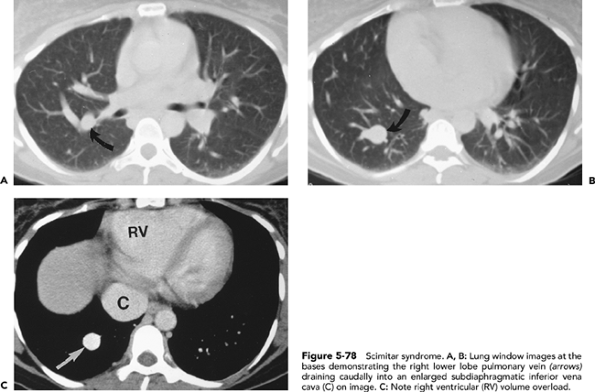 [Speaker Notes: Figure 5-78 Scimitar syndrome. A, B: Lung window images at the bases demonstrating the right lower lobe pulmonary vein (arrows) draining caudally into an enlarged subdiaphragmatic inferior vena cava (C) on image. C: Note right ventricular (RV) volume overload.]
[Speaker Notes: Figure 5-79 Left aortic arch with aberrant right subclavian artery arising from a large diverticulum in a 78-year-old woman. A: Ectatic calcified left aortic arch (A). B: Large diverticulum (D) is seen arising from proximal descending aorta. C: At the level of the thoracic inlet, the aberrant right subclavian artery (arrow) is seen in a paramediastinal location. Note the other three great vessels. C, carotid arteries; s, subclavian arteries.]
[Speaker Notes: Figure 5-80 Right aortic arch with aberrant left subclavian artery (arrow) is depicted on this magnetic resonance angiographic image.]
[Speaker Notes: Figure 5-81 Pulmonary artery sling. Contrast-enhanced computed tomography scan of a 38-year-old woman being investigated for a mediastinal mass. A: Enlarged main pulmonary artery immediately branching into a right pulmonary artery. B: The left pulmonary artery (white arrows) is seen arising posteriorly from the right, before crossing between trachea and esophagus (black arrow) toward the left lung.]
[Speaker Notes: Figure 9-31 Patient with tetralogy of Fallot (TOF) A: Posterior-anterior chest radiograph demonstrates the classic appearance of TOF. The patient has a right-sided aortic arch and a boot-shaped heart. This occurs because of the hypertrophy of the right ventricle, which lifts the cardiac apex upward. B: Transverse dark blood image demonstrates two components of the tetralogy: a VSD (arrow) and right ventricular hypertrophy. C: Cine TrueFISP image through the pulmonary outflow tract shows infundibular pulmonic stenosis (arrow), with a jet of stenosis above the narrowing. D: A TrueFISP image on another patient demonstrates a large VSD (arrow) with overriding ascending aorta (AAo).]
[Speaker Notes: Figure 9-34 Patient with partial anomalous pulmonary venous return (A, B). The vertical vein (long arrow) can be mistaken for a duplicated SVC (C, D). However, if followed, one can see that this leads to the anomalous left upper-lobe pulmonary vein (short arrow). A duplicated SVC would drain into the coronary sinus.]
[Speaker Notes: Figure 9-41 Constrictive pericarditis. Axial dark blood HASTE image shows a thickened pericardium (>4 mm) (arrows), normal myocardial thickness, large right and left atria, and relatively small ventricular size. MR may also show a dilated IVC or paradoxical septal motion because of increased right-sided pressure]
[Speaker Notes: Figure 9-43 Contrast-enhanced CT image demonstrates a large pericardial effusion (E), with flattening of the right ventricular (RV) free wall and right atrium (RA) (arrows). These findings are indicative of tamponade. LV, left ventricle; LA, left atrium.]
[Speaker Notes: Figure 9-45 Fluid attenuation structure (asterisk) in the right anterior cardiophrenic angle represents a pericardial cyst.]
[Speaker Notes: Figure 9-49 Post-intravenous contrast CT shows a large anterior mediastinal mass with invasion of the superior pericardial recess (yellow arrow). Biopsy revealed an aggressive B-cell lymphoma.]
T1w & T2W
[Speaker Notes: Figure 9-50 Hematogenous spread in a patient with metastatic melanoma (A). Axial T1-weighted spin-echo MR image shows melanoma metastatic to the heart. The brightness of lesions within the left ventricular myocardium (arrows) is attributable to melanin (B). Axial T2-weighted spin-echo MR image shows lesions within the left ventricular myocardium, which remain bright.]
[Speaker Notes: Figure 9-53 A: Patient with an anomalous right coronary artery (RCA) arising from the left coronary cusp. This artery runs epicardially between the ascending aorta (AAo) and pulmonary outflow tract, placing the patient at risk for ischemia and sudden death (B). Patient with an anomalous left coronary artery system arising from the right coronary artery cusp. The entire system runs anterior to the pulmonary outflow tract. As no vessel runs between the aorta and pulmonary outflow tract, this is considered a benign variant. LAD, left anterior descending; LCX, left circumflex; L Main, left main coronary arteries.]
A: Axial T2-weighted fast spin-echo (FSE) . B: Caudally C: Coronal T2-weighted MR image using the same pulse sequence as A
[Speaker Notes: Figure 20-5 Uterus didelphys. A: Axial T2-weighted fast spin-echo (FSE) (4902/132) magnetic resonance (MR) image shows both uterine horns extending laterally (arrows). No obstruction is identified. B: Caudally, image demonstrates the presence of two low signal cervices (arrows). C: Coronal T2-weighted MR image using the same pulse sequence as A shows both uterine horns and two vertical high signal vaginal canals (arrows). The low signal mass superior to the left horn is a pedunculated fibroid (arrowhead)]
[Speaker Notes: Figure 20-6 Septate uterus. A: Axial T2-weighted fast spin-echo (FSE) (4500/108) magnetic resonance image shows a convex uterine fundal contour (arrows) and two endometrial canals with a septum (arrowheads). B: At a lower level, the low signal fibrous septum is seen to extend into the cervix (arrows). C: Two proximal vaginal canals are present (arrows)]
[Speaker Notes: Figure 20-7 Fibroid uterus. A: Calcified uterine leiomyomata. Contrast-enhanced computed tomography (CT) scan through the pelvis shows the uterus to be lobulated, containing several calcified leiomyomata (arrows) as well as a pedunculated noncalcified leiomyoma (l) in the right cul-de-sac. b, bladder. B: Axial contrast-enhanced CT scan shows a round mass arising from the dorsal aspect of the myometrium, slightly increased in density compared with the adjacent uterine tissue (arrow). C: Uterine leiomyoma. An irregular mass (M) with central low attenuation enlarges the posterior uterine fundus (U) in this contrast-enhanced CT image. By CT criteria, this leiomyoma is indistinguishable from uterine malignancy.]